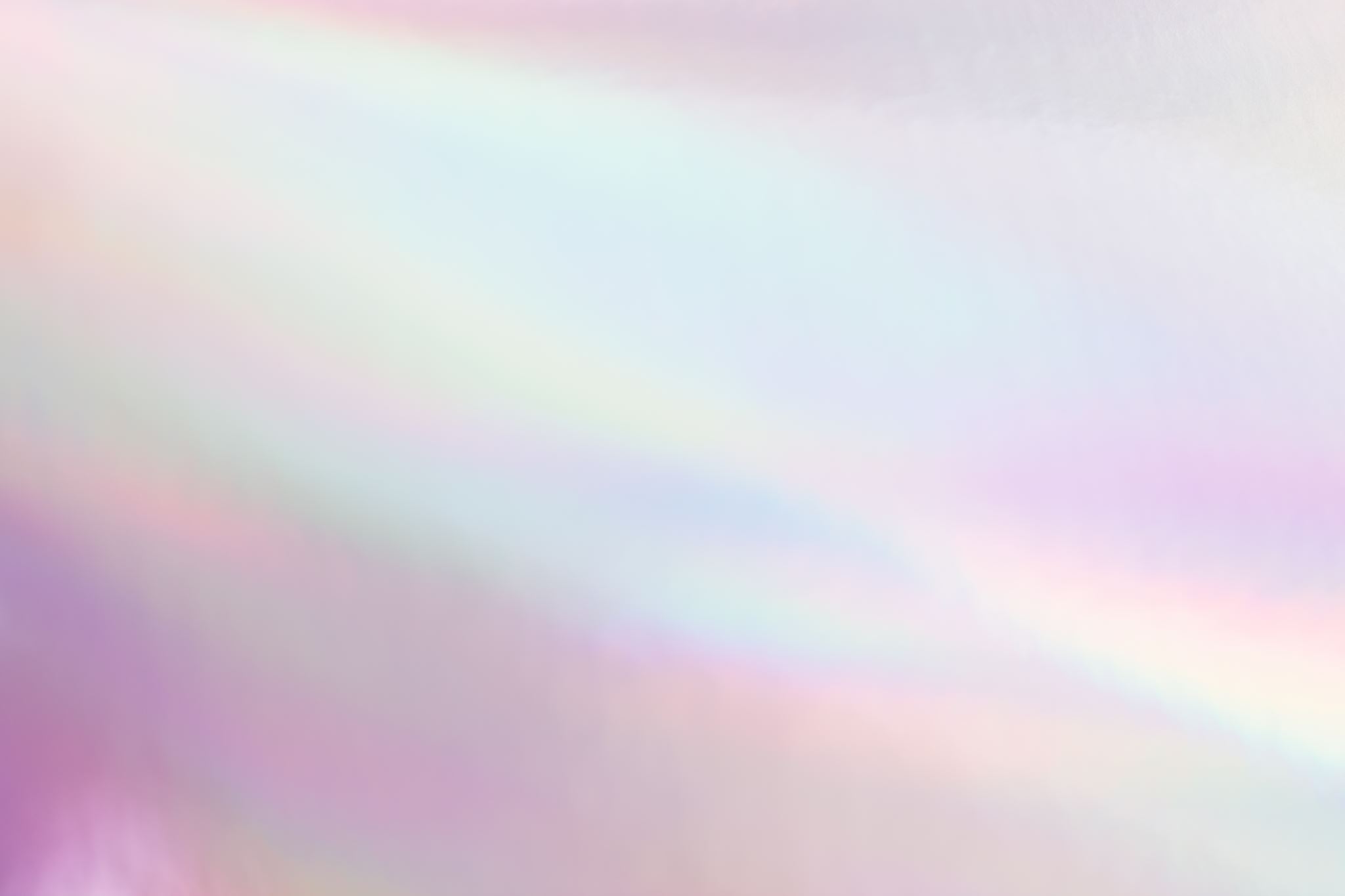 Gruppe27: Eureka!
«Sanse det ikke sansbare»
Hva har gjort frem til nå? – Pt.1
Ble kjent med hverandre
Mulighetsrommet
Valg av tema
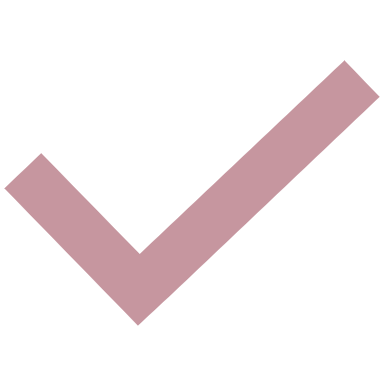 Oppgave 2
«Sanse det ikke – sansbare»
Bruke sensorbasertteknologi
Hva har gjort frem til nå? – Pt.2
Idédugnad
Vurdering
Avgrensning av valg
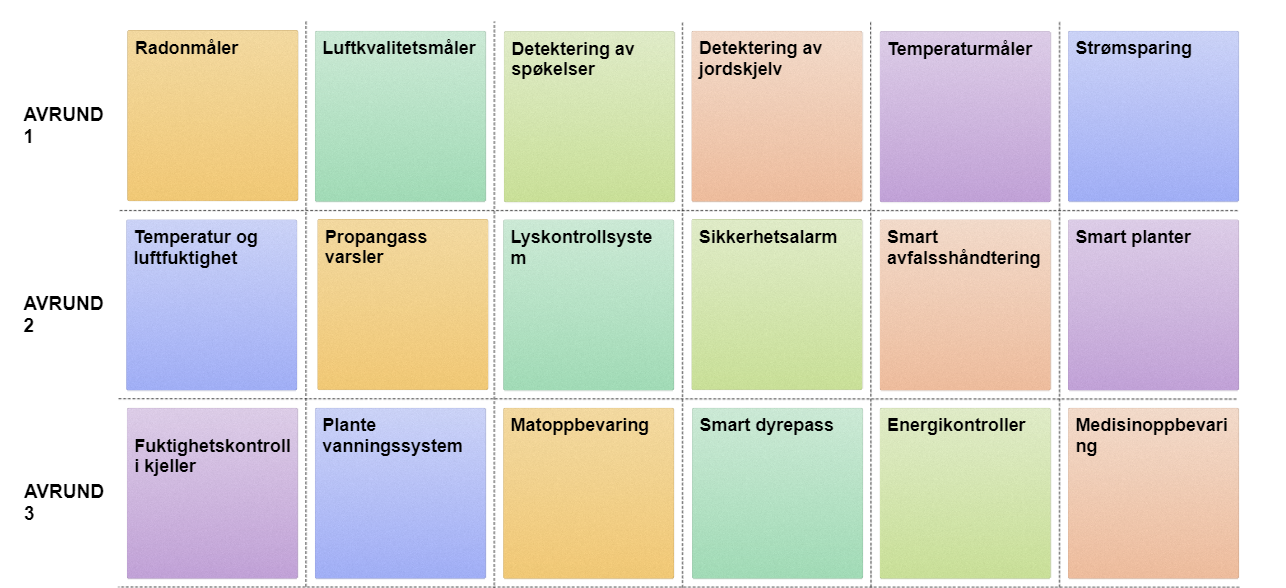 Foreløpige ideer
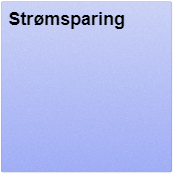 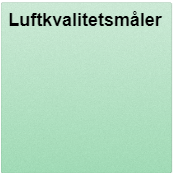 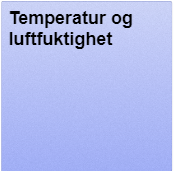 Målgruppe og tilgang
Smart dyrepass: 
De som bor alene + Jobber og travelt + Har kjæledyr hjemme
Facebookgrupper, bekjente, naboer etc.

Temperatur og luftfuktighet
-  Ikke bestemt
Undersøkelsesmetoder
Intervjuer og innholdsanalyse
Observasjon og feltarbeid
Spørreundersøkelser
Utnytte sekundærkilder for støtte
Undersøkelser og intervjuer
Videre plan
Beslutning
Konsept & form -konsept
Visjon & målbilde
Konkretisering
Evaluering
Utforskning og eksperimenter
Testing
Bygging
Hva har vi så langt?
Identifisering av problem er ikke lett!
Utfordringer
Tilgang til målgruppen
Begrensede ressurser (komponenter, tid osv.)
Formgivning